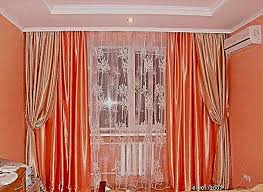 শিক্ষার্থী বন্দুরা
কেমনআছ
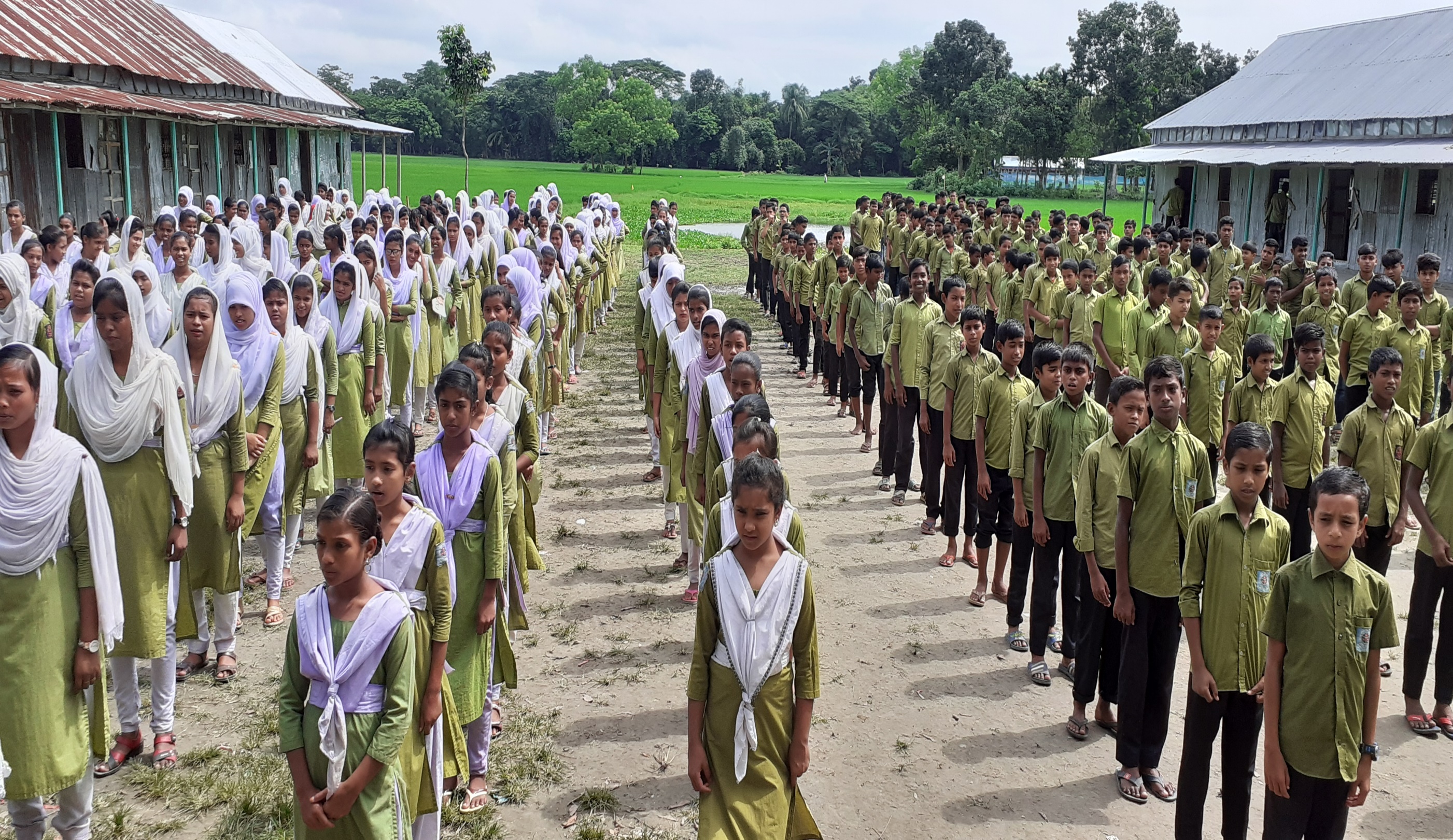 আলহাজ্ব আতিকুর রহমান ভূঁঞা একাডেমী
অভিনন্দন
সবাইকে
পরিচিতি
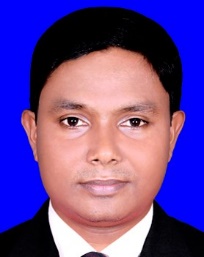 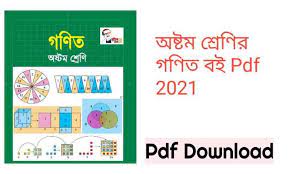 অনুকুল চন্দ্র সরকার
সিনিয়র  সহকারি শিক্ষক
আলহাজ্ব আতিকুর রহমান ভূঁঞা একাডেমি
কেন্দুয়া পৌরসভা, কেন্দুয়া, নেত্রকোনা।
মোবাইলঃ- ০১৭২৩-৪৭৭১৯৯
ইমেইলঃ- anokulict@gmail.com
বিষয়ঃ- গনিত
শ্রেণিঃ- অষ্টম
অধ্যায়ঃ- ৩
পাঠঃ- পরিমাপ 
সময়ঃ ৪৫ মিনিট
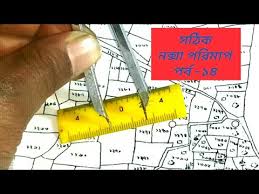 চিত্রগোলো মনযোগ সহকারে দেখ এবং বল  এগুলোতে কী বুঝাযাচ্ছে?
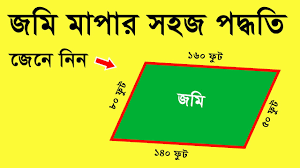 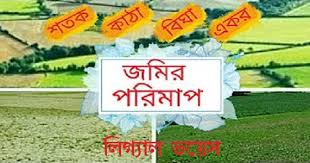 আজকের পাঠের বিষয়ঃ-
জমির পরিমাপ
শিখনফল
এই পাঠ শেষে শিক্ষার্থীরা…
ক) মিটার, সেন্টিমিটার ও মিলিমিটার কি তা বলতে ও প্রকাশ করতে পারবে;
খ) জমির পরিসীমা নির্নয় ও বর্ণনা করতে পারবে;
গ) জমির ক্ষেত্রফল নির্নয় ও ব্যাখ্যা করতে পাবে;
আমরা জানি 
১০ মিলিমিটার= ১ সেন্টিমিটার।
১০০ সেন্টিমিটার = ১মিটার।
১০০০ মিটার = ১ কিলোমিটার।
 
 ক) প্রশ্নঃ ২ কিলোমিটার, ১৫মিটার ও ৭৫ সেন্টিমিটারকে মিলিমিটারে প্রকাশ কর?
প্রশ্নের সমাধানঃ- দেওয়া আছে ১ কিলোমিটার = ১০০০ মিটার।
২ কিঃ মিঃ = ১০০০ × ২ = ২০০০ মিটার
সুতরাং মোট মিটার ২০০০ + ১৫ = ২০১৫ মিটার
                                             বাকি অংশ পরবর্তি স্লাইডে
আবার, দেওয়া আছে ১মিটার = ১০০ সেন্টিমিটার
২০২৫ মিটার = ২০১৫ × ১০০ = ২০১৫০০ সেন্টিমিটার 
মোট সেন্টিমিটার ২০১৫০০ + ৭৫ = ২০১৫৭৫ সেন্টিমিটার।

 আবার, দেওয়া আছে ১ সেন্টিমিটার = ১০ মিলিমিটার।
২০১৫৭৫ সেন্টিমিটার = (২০১৫৭৫ × ১০) মিলিমিটার
= ২০১৫৭৫০ মিলিমিটার।  
সুতরাং মোট ২০১৫৭৫০ মিলিমিটার ( উত্তর )

[অতএব এইভাবে আমরা মিটার, সেন্টিমিটার ও মিলিমিটার বের করতে পারব।]
একক কাজ
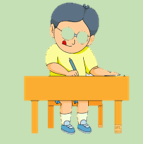 সময়ঃ- ৪ মিনিট
৭মিটার ও ১০ সেন্টিমিটারকে মিলিমিটারে প্রকাশ কর?
পরিসীমা বলতে আমরা কী বুঝি? 
পরিসীমাঃ- পরিসীমা হল দুই মাত্রা বা কোন পরিসর বা জমির একটি আকৃতির চার পাশের পথের মোট দৈর্ঘ্য।
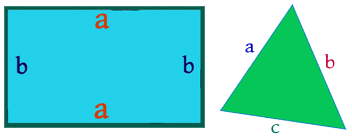 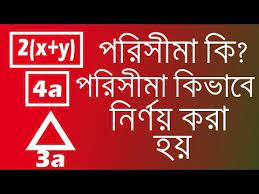 খ) প্রশ্নঃ-  একটি বাগানের দৈর্ঘ্য প্রস্থের দেড়গুন এবং  ক্ষেত্রফল ২৪০০ বর্গমিটার। তা হলে বাগানের পরিসীমা কত হবে?
প্রশ্নের সমাধানঃ- দেওয়া আছে বাগানের দৈর্ঘ্য প্রস্থের দেড়গুন।
ধরি বাগানের প্রস্থ = ক মিটার
সুতরাং বাগানের দৈর্ঘ্য হবে = ক × ১.৫ মিটার =১.৫ক মিটার।
আমরা জানি, ক্ষেত্রফল = (দৈর্ঘ্য × প্রস্থ)
ক্ষেত্রফল = (ক × ক ১.৫) = ১.৫ক    বর্গমিটার।
 প্রশ্নমতে, ১.৫ক  = ২৪০০
বা, ক  = ২৪০০ ÷ ১.৫  
বা, ক  = ১৬০০
বা, ক = ৪০ মিটার ( বর্গমূল করে)
                                                                                                        ( বাকী অংশ পরবর্তী স্লাইডে)
2
2
2
2
রাস্তাটির প্রস্থ = ৪০ মিটার
সুতরাং রাস্তাটির দৈর্ঘ্য = ৪০ × ১.৫ = ৬০ মিটার।
আমরা জানি বাগানের পরিসীমা = ২ ( দৈর্ঘ্য + প্রস্থ )
 বাগানের পরিসীমা = ২ ( ৬০ + ৪০ )
”    ”      = ২ × ১০০
    ”     ”     = ২০০ মিটার।
সুতরাং বাগানটির পরিসীমা = ২০০ মিটার। ( উত্তর ) 

অতএব এই ভাবে আমরা যে কোন জমির পরিসীমা নির্ণয় করতে পারব।
জোড়ায় কাজ
সময়ঃ- ৬ মিনিট
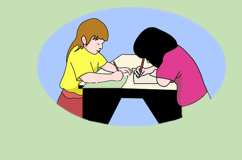 খ নং এর প্রশ্ন অনুযায়ী বাগানের দর্ঘ্য প্রস্থের ২ গুন হলে তার পরিসীমা নির্ণয় কর ?
২
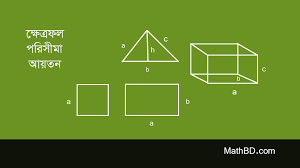 বিস্তার
বাগান / জমি
২
২
২
ক) ক্ষেত্রফল = দৈর্ঘ্য × প্রস্থ ।
খ) পরিসীমা = ২(দৈর্ঘ্য + প্রস্থ)।
গ) আয়তন = দৈর্ঘ্য ×  প্রস্থ × উচ্চতা বা গভীরতা।
গ) প্রশ্নঃ-  খ হতে প্রাপ্ত বাগানের চারদিকে ২ মিটার চওড়া একটি রাস্তা আছে। রাস্থার ক্ষেত্রফল নির্ণয় কর।
গ নং সমাধানঃ- খ হতে প্রাপ্ত বাগানের দৈর্ঘ্য ৬০ মিটার এবং প্রস্থ ৪০ মিটার।
রাস্থা বাদে বাগানের দৈর্ঘ্য = ৬০ – ( ২+২) = ৫৬ মিটার।
রাস্থা বাদে বাগানের প্রস্থ = ৪০ – (২+২) = ৩৬ মিটার।
বাগানের ক্ষেত্রফল = ( দৈর্ঘ্য × প্রস্থ)
= ৫৬ × ৩৬ =  ২০১৬ বর্গমিটার।
দেওয়া আছে বাগানের ক্ষেত্রফল ২৪০০ বর্গমিটার।
সুতরাং রাস্থার ক্ষেত্রফল হবে ২৪০০ – ২০১৬ = ৩৮৪ বর্গমিটার।
উত্তরঃ- রাস্থার ক্ষেত্রফল ৩৮৪ বর্গমিটার।
দলগত কাজ
সময়ঃ- ৭ মিনিট
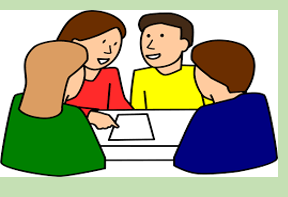 গ নং প্রশ্ন অনুযায়ী রাস্স্তাটি যদি ৪ মিটার বিস্তার হয় তবে তার ক্ষেত্রফল কত হবে ?
মূল্যায়ন
ক) ১ সেন্টিমিটার = কত মিলিমিটার
খ ) কত সেন্টিমিটার = এক মিটার।
গ ) পরিসীমার সুত্রটি বল এবং পরিসীমা কাকে বলে।
ঘ ) ক্ষেত্রফল নির্নয়ের সুত্রটি বল।
বা
ড়ি
র
কা
জ
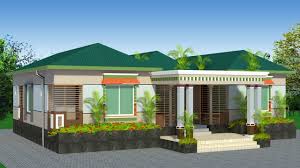 তোমার বাড়ির দৈর্ঘ্য প্রস্থ মেপে  তার পরিসীমা নির্ণয় করে আনবে।
ধ  ন্য  বা দ
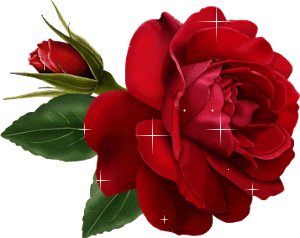 স বা  ই কে